UTHLægemiddelformer og design
Kompetenceteam for patientsikkerhed, november 2012
Hvad siger loven?
Bekendtgørelse om mærkning m.m. af lægemidler (BEK nr 869 af 21/07/2011)

§ 6. Et lægemiddels mærkning og indlægsseddel må ikke indeholde elementer, der har reklamemæssig karakter. 
 Stk. 2. Mærkning og indlægsseddel kan indeholde tegn og piktogrammer til forklaring af de oplysninger, der gives på emballagen eller i indlægssedlen, samt andre sundhedsoplysninger, der er i overensstemmelse med produktresumeet


§ 8. Et lægemiddels emballage må ikke give anledning til forveksling af lægemidlet med nærings- og nydelsesmidler eller med kosmetiske produkter.
2
Kritiske lægemiddelformer særligt i forhold til børn
Nogle lægemiddelformer kan relateres til produkter som opfattes som slik eller helt almindelige ”ting” som ikke er medicin.

Ex.
Tyggegummi
Shampoo
Plaster
3
Medicinsk tyggegummi
Især Nicotin tyggegummi er meget almindeligt
Findes i smagsvarianter der (også) tiltaler børn
Design er ikke væsentligt forskelligt fra alm. Tyggegummi
Børn opfatter tyggegummi som slik
Udl. HF, betyder muligvis også at folk opfattet det  som ”mindre farligt” 

Derfor har MAH en særlig forpligtigelse til at sikre at børn ikke utilsigtet kommer til at indtage lægemidlet
4
Medicinsk shampoo
Vil ofte blive opbevaret sammen med anden alm. Shampoo

UTH kan undgås ved at udforme layout/lægemiddel 
Design på beholder
Farve på shampoo
børnesikring
5
Nye lægemiddelformer, nye udfordringer
Ved nye lægemiddelformer bør sikkerhed tænkes ind på en ny måde.

Balance mellem at brugerne og MAH ønsker et præparats design skal være tiltalende vs. krav om ikke at give anledning til forveksling af lægemidlet med nærings- og nydelsesmidler eller med kosmetiske produkter.
6
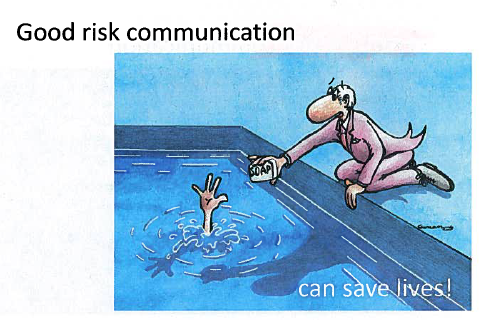 7